複数ホストにまたがる仮想マシンのデータ暗号化の最適化
九州工業大学　情報工学部　機械情報工学科　
光来研究室
学籍番号　16237046
高橋孝汰
大容量メモリを持つVM
大容量メモリを持つ仮想マシン (VM) が使われるようになっている
例：Amazon EC2は24TBのメモリのVMを提供
VMマイグレーションが難しくなっている
VMを別のホストに移動する技術
十分なメモリを持つホストがあるとは限らない
移送元ホスト
VM
マイグレーション
24TB
10TB
移送先ホスト
空きメモリ
1
先行研究：分割マイグレーション[Suetake et al.'18]
VMを分割して複数ホストにマイグレーション
メインホスト：今後アクセスされそうなメモリ
サブホスト群：それ以外のメモリ
リモートページングを行いながらVMを実行
ページイン：VMが必要としたデータを転送
ページアウト：代わりに不要なデータを転送
移送元ホスト
サブホスト
ページイン
メインホスト
VM
VM
マイグレーション
VMのメモリ
ページアウト
2
メモリデータ盗聴の危険性
マイグレーション環境によってはメモリデータを盗聴される危険性がある
転送中のメモリデータを盗聴される危険
データセンタ間、クラウド間など
サブホスト上のメモリデータを盗聴される危険
管理者が異なるホストを利用する場合など
メインホスト
サブホスト
移送元ホスト
ページイン
VM
マイグレーション
VMのメモリ
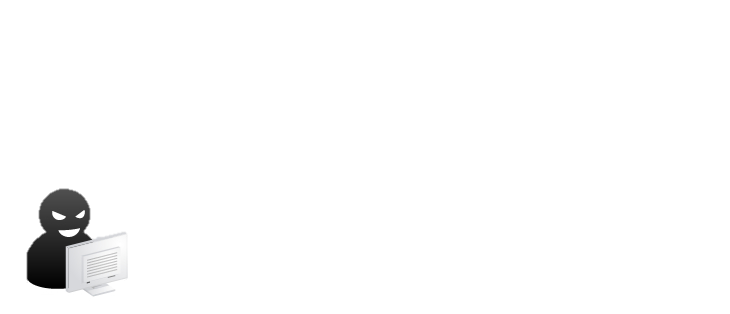 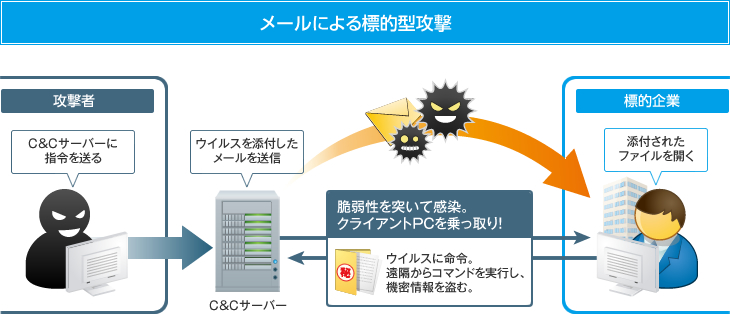 ページアウト
3
メモリデータ保護の問題
暗号化で保護できるがオーバヘッドが大きい
暗号通信を用いると、送信のたびに暗号化され、受信のたびに復号される
サブホストに格納する際には再暗号化が必要
その前に盗聴される危険
すべてのメモリデータが一律に暗号化される
サブホスト
メインホスト
移送元ホスト
マイグレーション
VMのメモリ
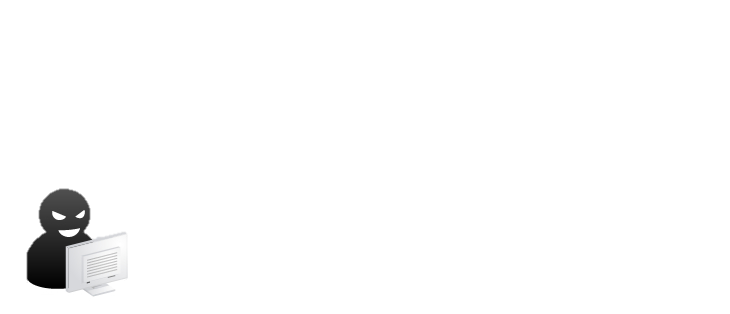 ページイン
暗号化：赤
4
4
提案：SEmigrate
分割マイグレーションとリモートページングにおけるメモリデータの暗号化を最適化
サブホストでは復号化を行わない
サブホストでの情報漏洩も完全に防止
データの重要度に応じて選択的に暗号化
サブホスト
メインホスト
移送元ホスト
マイグレーション
VMのメモリ
5
暗号化マイグレーション
移送元ホストはメモリデータを暗号化して転送
メインホストではVMがアクセスできるように復号してメモリに格納
サブホストのメモリはVMが直接アクセスしないので復号せずに格納
復号化・再暗号化のオーバヘッドを削減
メインホスト
サブホスト
移送元ホスト
マイグレーション
VMのメモリ
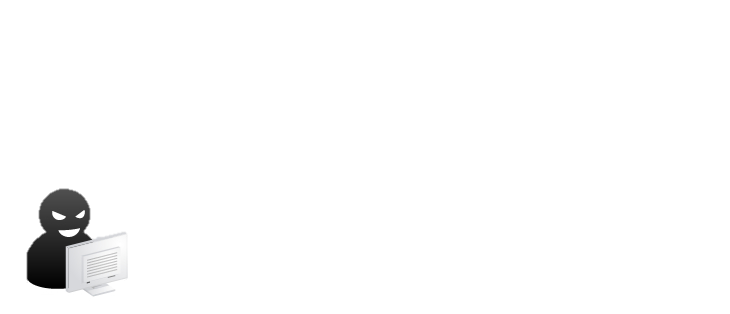 暗号化：赤
6
暗号化リモートページング
ページイン時にサブホストでは復号しない
転送先のメインホストで復号して格納
ページアウト時にはメインホストで暗号化
転送先のサブホストでは復号せずに格納
復号化・再暗号化のオーバヘッドを削減
メインホスト
サブホスト
ページイン
移送元ホスト
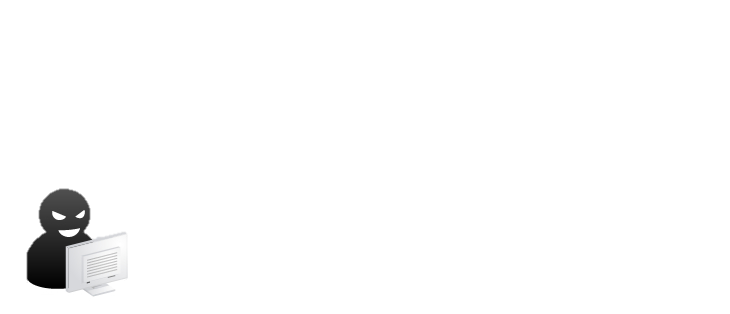 ページアウト
暗号化：赤
7
選択的なメモリ暗号化
機密情報が含まれないなら暗号化せずに転送
例：未使用領域、プログラム領域など
暗号化・復号化のオーバヘッドを削減
マイグレーション時にメインホストに非暗号化フラグを送信
それを基にメモリの暗号化・復号化を制御
メインホスト
サブホスト
移送元ホスト
マイグレーション
VMのメモリ
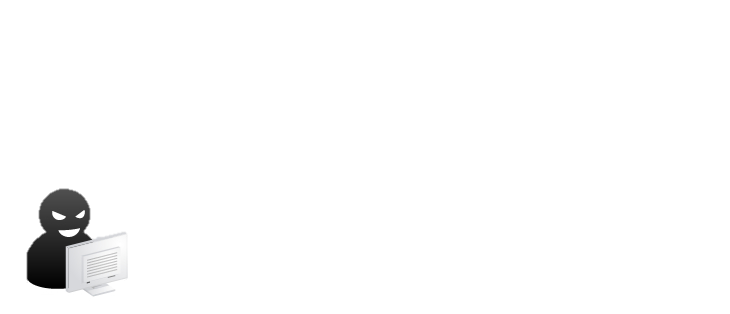 8
メモリ属性の取得
VM内のOSの情報を基に機密情報の有無を判定
LLView [Ozaki et al.'19] を用いてOSを改変せずに透過的にメモリ属性を取得
VMのメモリ上のOSデータを解析
メモリの参照カウントが０なら未使用領域
メモリが実行可能ならプログラム領域
移送元ホスト
VM
未使用領域
その他
プログラム領域
OS
判定
9
データの整合性検査
メモリデータが改ざんされていないことも確認
マイグレーション時にメモリデータのハッシュ値を算出し、移送先ホストへ転送
メインホストでも算出して比較
リモートページング時にもメインホストで算出
ページイン時は比較、ページアウト時は転送
メインホスト
サブホスト
移送元ホスト
マイグレーション
VMのメモリ
10
ハッシュ値(暗号化前)       ハッシュ値(復号化後)
実験
SEmigrateの有効性を調べる実験を行った
20GBのVMのメモリを半分ずつに分割
比較対象
常に暗号化・復号化を行う場合（常暗号）
サブホストで復号化を行わない場合（復号略）
暗号化を行わない従来システム（非暗号）
サブホスト
CPU：Intel Xeon E3-1226 v3
メモリ：16GB
ネットワーク： 10GbE
OS: Linux 4.18.17
移送元ホスト、メインホスト
CPU：Intel Core i7-8700
メモリ： 32GB
ネットワーク： 10GbE
OS: Linux 4.18.17
QEMU-KVM 2.11.2
11
マイグレーション性能
分割マイグレーションにかかる時間を測定
サブホストで復号しないことで30%高速化
選択的な暗号化も行うと85%高速化
暗号化が不要な未使用メモリが91%存在した
まったく暗号化しない場合と比べると1.5倍
30%
85%
1.5倍
12
リモートページング性能
分割マイグレーション後のベンチマーク実行時間とCPU使用率を測定
常に暗号化する場合と比べて70%高速化
CPU使用率はメインホストで45%、サブホストで80%減少
メインホスト
サブホスト
70%
45%
1.6倍
80%
1.3倍
13
関連研究
MiG [Rai et al.'13]
メモリ属性に基づいてデータ圧縮を最適化し、VMマイグレーションを高速化
IntroMigrate [Chiang et al.'13]
メモリの未使用領域を転送しないことでマイグレーションを高速化
VMCrypt [Tadokoro et al.'12]
マイグレーション時に扱うVMのメモリを自動的に暗号化
移送元ホストとメインホストで情報漏洩を防止
14
まとめ
分割マイグレーションにおけるメモリデータの暗号化を最適化するSEmigrateを提案
移送先サブホストではメモリデータの暗号化・復号化を行わない
メモリ属性に基づいてメモリデータを選択的に暗号化
実験により暗号化のオーバヘッド削減を確認
今後の課題
ページアウト時にもその時点でのメモリ属性を調べて暗号化の有無を決定
データの重要度に応じて暗号化の強度を変える
15